Тема 3.2 Рабочий процесс ПД
Вопросы
Действительный цикл ПД и его отличие от идеального.
Процесс наполнения: назначение, графическое изображение.
Массовый заряд смеси и коэффициент наполнения цилиндра: факторы их определяющие.
Действительный цикл ПД и его отличие от идеального
Действительный цикл ПД образует 5 четко выраженных процессов: впуск (или наполнение), сжатие, сгорание, расширение и выпуск. Каждый из них оказывает большое влияние на протекание всего цикла, на мощность, экономичность и надежность работы двигателя в целом.
Процесс наполнения: назначение, графическое изображение.
Назначение. Процесс наполнения служит для зарядки цилиндра свежей рабочей смесью, при сгорании которой выделяется энергия, необходимая для получения работы.
При этом весьма важно заполнять цилиндр максимально возможным количеством смеси, т.к. это способствует получению наибольшей работы, а, следовательно, и мощности при данном объеме цилиндров и числе оборотов двигателя.
Графическое изображение процесса впуска в координатах   p-v.
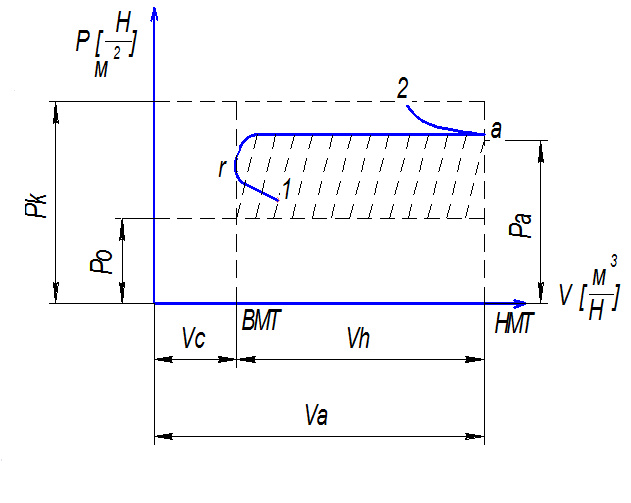 Точка 1 характеризует момент открытия впускного клапана
 2 – момент закрытия впускного клапана.
Линия 1-r-а-2 показывает изменение давления смеси и объема цилиндра в процессе выпуска.
Для двигателя с нагнетателем линия впуска расположена выше P0 – атмосферного давления, вследствие наддува
Рассмотрим работу, совершаемую поршнем за период такта впуска.
В двигателе с нагнетателем давление в цилиндре во время впуска больше, чем давление в картере. Поэтому при движении поршня от ВМТ к НМТ на него будет действовать сила, направленная к НМТ и равная  
Р=(Ра – Ро) Fn
Ра, Ро давление 
 Fn- площадь поршня
Эта сила будет способствовать вращению коленчатого вала и, таким образом, совершать положительную работу. Этой работе соответствует заштрихованная площадь на рисунке  она равная
L=PS= (Ра – Ро) FnS (Дж)
Массовый заряд смеси и коэффициент наполнения цилиндра: факторы их определяющие
Мощность двигателя в первую очередь зависит от количества топливовоздушной смеси, поступающей в цилиндр в такте впуска. Чем больше ТВС поступает в цилиндр двигателя, тем большую мощность разовьет двигатель.
Массовым зарядом цилиндра называют массовое количество воздуха (смеси), поступающего в цилиндр за время такта впуска и оставшегося в цилиндре к моменту закрытия клапанов впуска. 
Различают теоретический массовый заряд и действительный массовый заряд смеси.
теоретическим массовым зарядом смеси
Под теоретическим массовым зарядом смеси qТ понимают заряд, который может поместиться в рабочем объеме цилиндра при давлении и температуре равных давлению и температуре на впуске в цилиндр двигателя
действительным весовым зарядом
Под действительным весовым зарядом qд понимают заряд, который в действительности поступил в цилиндр и остался в нем.
Отношение действительного массового заряда смеси к теоретическому называется коэффициентом наполнения и обозначается ηv
Величина коэффициента наполнения характеризует степень заполнения цилиндра двигателя воздухом (смесью). Для двигателя с наддувом ηv может быть больше единицы и достигает ηv = 1,10…1,12;
Увеличить действительный массовый заряд можно путем
1 Увеличить плотность смеси
2 Увеличить давление в нагнетатели 
3 Уменьшения тк
Увеличение ηv достигается уменьшением гидравлических сопротивлений во впускной системе; 
правильным выбором фаз газораспределения (моментов открытия и закрытия впускных клапанов);
 увеличением проходного сечения во впускном клапане за счет увеличения его диаметра, высоты подъема